МБОУ  СОШ  пос. Литовко



                 Отношение к ребёнку
                     в  разные эпохи





                                                        
                                                                          

                                                                                   Учитель начальных классов
                                                                                     Старчкова Светлана Геннадьевна
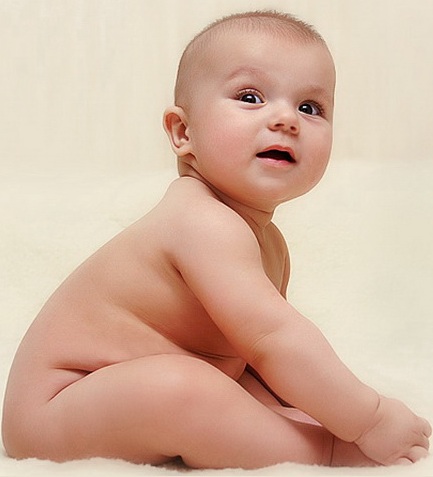 Стили отношения к ребёнку в мире.

- Детоубийство – от времён античности до 4 столетия нашей эры: ребёнок не имеет души, он не «важен», а потому его можно убрать.

- Покинутость – с 4 до 13 столетия н.э.: у ребёнка есть душа, но она не важна.

- Противоречивость – с 14 до 17 столетия: ребёнка можно вылепить, сформировать по желанию взрослых.
- Навязчивость – 18 столетие – формирование воли и характера ребёнка.

- Социализация – 19 столетие – стиль воспитания, базирующийся на наследовании лучших нормативных образцов культуры.

- Помощь – с середины 20 столетия – поддержка, помощь ребёнку в процессе воспитания и обучения.
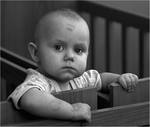 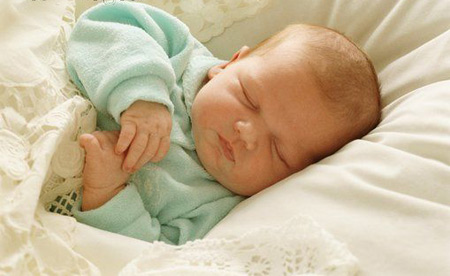 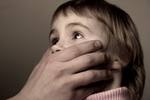 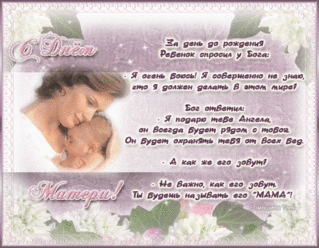